PRESTATION CANADIENNE DE MALADIE POUR LA RELANCE ÉCONOMIQUE (PCMRE)
PRESTATION CANADIENNE DE LA RELANCE ÉCONOMIQUE POUR PROCHES AIDANTS (PCREPA)
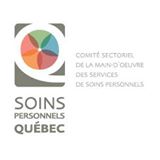 Mesures temporaires de soutien aux travailleurs
Les mesures temporaires de soutien aux travailleurs remplacent la Prestation canadienne d'urgence (PCU) depuis le 27 septembre 2020. Elles resteront en vigueur jusqu'au 25 septembre 2021 ou jusqu'à l'annonce des nouvelles dispositions du régime de l'assurance-emploi par le gouvernement fédéral.
Au moins 500 $ par semaine 
ou 55 % du revenu brut jusqu’à 573 $
1 000 $  pour une période de 2 semaines
(900 $ après les retenues d’impôt)
Autres mesures temporaires pour les travailleurs
Critères d’admissibilité
Ne pas avoir travaillé à cause de maladie;
Avoir contracté la COVID-19 ou souffrir de problèmes de santé sous-jacents ou d’autres maladies qui rendent vulnérables à la COVID-19;
Avoir manqué au moins 50 % de sa semaine de travail normale.
Durée maximale
2 semaines
Critères d’admissibilité
Avoir gagné au moins 5 000 $ depuis 2019, en revenu d’emploi ou de travail indépendant;
Avoir manqué au moins 50 % de sa semaine de travail normale;
Prendre soin d’un enfant de moins de 12 ans confiné ou dont l’école ou le service de garde est fermé ou s’occuper d’un membre de la famille qui ne peut obtenir de soins.
Durée maximale
26 semaines
500 $ par semaine
(450 $ après les retenues d’impôt)
500 $  par semaine par ménage
(450 $ après les retenues d’impôt)
octobre 2020
[Speaker Notes: Critères d’admissibilité
Avoir gagné au moins 5 000$ depuis 2019, de revenu d’emploi ou de travail indépendant;
Avoir manqué au moins 50% de sa semaine de travail normal;
Avoir pris soin d’un enfant de moins de 12 ans confiné ou dont l’école ou le service de garde est fermé ou s’occuper d’un membre de la famille qui ne peut obtenir de soins.
Durée maximale de la prestation
26 semaines]